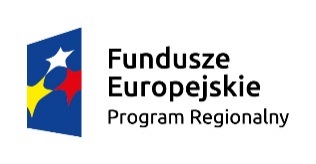 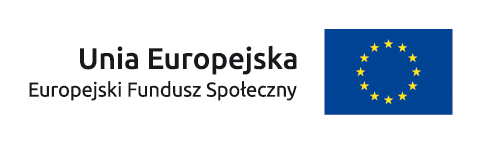 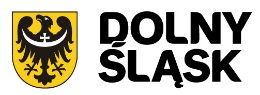 Godzenie życia zawodowego i prywatnego 
RPO WD 2014-2020
Wrocław, 16 grudnia 2016 r.
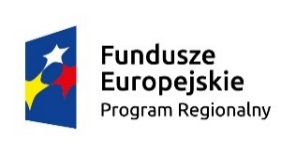 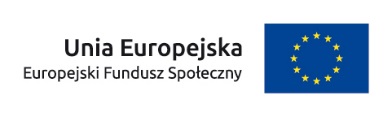 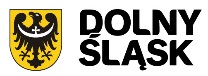 Konkursy przeprowadzane w ramach:
Regionalnego Programu Operacyjnego Województwa Dolnośląskiego 2014-2020
Oś priorytetowa 8 Rynek Pracy
Działanie 8.4 Godzenie życia zawodowego i prywatnego
 Poddziałanie 8.4.1 Godzenie życia zawodowego i prywatnego – konkursy horyzontalne
Konkurs nr RPDS.08.04.01-IP.02-02-198/16
 Poddziałanie 8.4.2 Godzenie życia zawodowego i prywatnego– ZIT WrOF
Konkurs nr RPDS.08.04.02-IP.02-02-199/16
 Poddziałanie 8.4.3 Godzenie życia zawodowego i prywatnego – ZIT AJ
Konkurs nr RPDS.08.04.03-IP.02-02-200/16
 Poddziałanie 8.4.4 Godzenie życia zawodowego i prywatnego – ZIT AW
Konkurs nr RPDS.08.04.04-IP.02-02-201/16
2
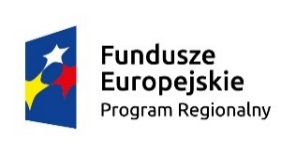 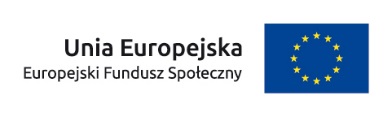 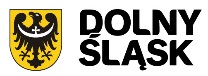 Wsparcie na projekty aktywizacji zawodowej osób opiekujących się dziećmi w wieku do lat 3 poprzez tworzenie i rozwijanie miejsc opieki nad dziećmi do lat 3 zgodnie z ustawą o opiece nad dziećmi w wieku do lat 3 oraz pokrywanie kosztów opieki
3
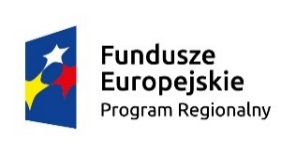 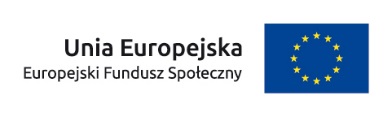 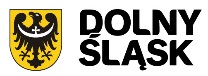 Ogólne informacje dotyczące konkursów
4
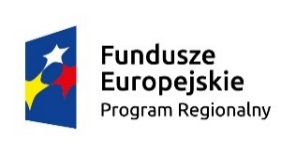 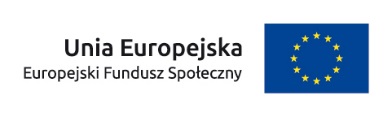 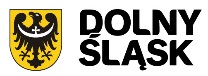 Kwota środków europejskich przeznaczona na dofinansowanie projektów w ramach konkursu nr 
RPDS.08.04.01-IP.02-02-198/16
18 565 087 PLN (4 286 856 EUR) 
w tym na: 
ZOI - 3 341 261 PLN (771 529 EUR); 
LGOI - 5 405 952 PLN (1 248 286 EUR); 
OIDB - 3 291 778 PLN (760 103 EUR); 
OIRW - 2 379 689 PLN (549 493 EUR); 
ZKD - 4 146 407 PLN (957 445 EUR).
Konkurs ma charakter horyzontalny, tzn. ukierunkowany jest terytorialnie na OSI. W związku z powyższym w odpowiedzi na konkurs mogą być składane projekty ukierunkowane na OSI.
5
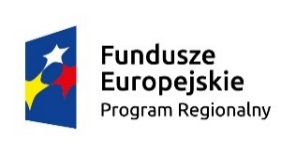 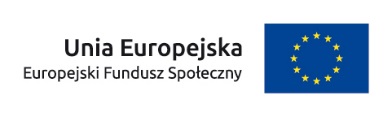 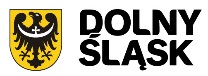 W skład poszczególnych OSI wchodzą następujące jednostki terytorialne: 
a) w przypadku ZOI: 
gminy miejskie: Bolesławiec, Lubań, Świeradów-Zdrój, Zawidów, Zgorzelec;oraz
gminy wiejskie: Bolesławiec, Gromadka, Osiecznica, Warta Bolesławiecka, Lubań, Platerówka, Siekierczyn, Sulików, Zgorzelec, Zagrodno; oraz 
gminy miejsko - wiejskie: Nowogrodziec, Leśna, Olszyna, Lwówek Śląski, Bogatynia, Pieńsk, Węgliniec, 
	Obszar interwencji ukierunkowany na ZOI obejmuje w całości powiaty: bolesławiecki, zgorzelecki, lubański. 

b) w przypadku LGOI: 
gminy miejskie: Jawor, Głogów, Chojnów, Lubin, Legnica; oraz 
gminy wiejskie: Męcinka, Mściwojów, Paszowice, Wądroże Wielkie, Złotoryja, Głogów, Jerzmanowa, Kotla, Pęcław, Żukowice, Chojnów, Krotoszyce, Kunice, Legnickie Pole, Marciszów, Miłkowice, Ruja, Lubin, Rudna, Gaworzyce, Grębocice, Radwanice; oraz 
gminy miejsko - wiejskie: Prochowice, Ścinawa, Chocianów, Polkowice, Przemków, Bolków, 
	Obszar interwencji ukierunkowany na LGOI obejmuje w całości powiaty: głogowski, jaworski, Legnica miasto, legnicki, lubiński, polkowicki.
6
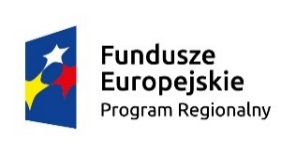 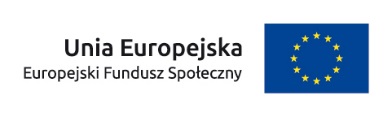 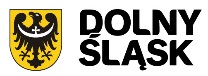 c) w przypadku OIDB: 
gminy wiejskie: Jemielno, Niechlów, Cieszków, Krośnice, Dobroszyce, Dziadowa Kłoda, Zawonia, Wińsko; oraz 
gminy miejsko - wiejskie: Góra, Wąsosz, Milicz, Bierutów, Międzybórz, Syców, Twardogóra, Prusice, Żmigród, Brzeg Dolny, Wołów, 
	Obszar interwencji ukierunkowany na OIDB obejmuje w całości powiaty: górowski, milicki, wołowski. 
d) w przypadku OIRW: 
gmina miejska: Oława; oraz 
gminy wiejskie: Domaniów, Oława, Borów, Kondratowice, Przeworno, Kostomłoty, Malczyce, Udanin, Jordanów Śląski, Mietków; oraz 
gminy miejsko - wiejskie: Strzelin, Wiązów, Środa Śląska, 
	Obszar interwencji ukierunkowany na OIRW obejmuje w całości powiat strzeliński. 
e) w przypadku ZKD: 
gminy miejskie: Bielawa, Dzierżoniów, Pieszyce, Piława Górna, Duszniki – Zdrój, Kłodzko, Kudowa - Zdrój, Polanica – Zdrój; oraz 
gminy wiejskie: Dzierżoniów, Łagiewniki, Kłodzko, Lewin Kłodzki, Ciepłowody, Kamieniec Ząbkowicki, Stoszowice; oraz 
gminy miejsko - wiejskie: Niemcza, Bystrzyca Kłodzka, Lądek – Zdrój, Międzylesie, Radków, Stronie Śląskie, Szczytna, Bardo, Ząbkowice Śląskie, Ziębice, Złoty Stok. 
	Obszar interwencji ukierunkowany na ZKD obejmuje w całości powiaty: dzierżoniowski i ząbkowicki.
7
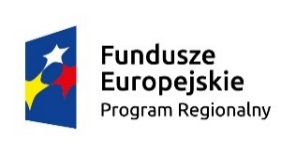 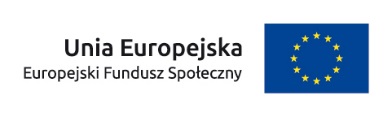 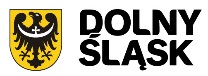 Kwota środków europejskich przeznaczona na dofinansowanie projektów w ramach konkursu nr 
RPDS.08.04.02-IP.02-02-199/16
3 356 401 PLN (775 025 EUR) 
dla ZIT WrOF
Wsparcie w ramach konkursu adresowane jest do obszarów Dolnego Śląska, które są objęte mechanizmem ZIT WrOF.
8
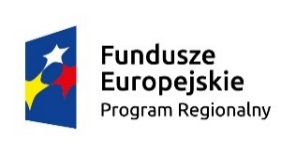 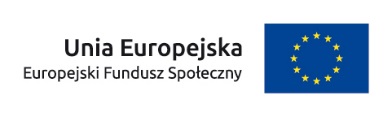 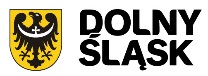 Wsparcie w ramach konkursu adresowane jest do obszarów Dolnego Śląska, które są objęte mechanizmem ZIT WrOF, tj.:
Gmina Czernica, 
Gmina Kobierzyce, 
Gmina Miękinia,
Gmina Oleśnica 
Gmina Wisznia Mała, 
Gmina Żórawina, 
Gmina Oborniki Śląskie.
Wsparciem w ramach ZIT WROF objęty jest w całości powiat Miasto Wrocław.
Gmina Wrocław.
 Gmina Jelcz-Laskowice,
Miasto i Gmina Kąty Wrocławskie, 
Gmina Siechnice, 
Gmina Trzebnica, 
Miasto i Gmina Sobótka, 
Miasto Oleśnica, 
Gmina Długołęka,
9
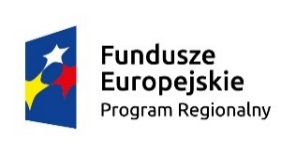 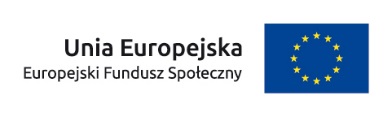 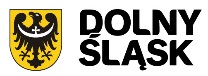 Kwota środków europejskich przeznaczona na dofinansowanie projektów w ramach konkursu nr 
RPDS.08.04.03-IP.02-02-200/16
2 307 527 PLN (532 830 EUR)
dla ZIT AJ
Wsparcie w ramach konkursu adresowane jest do obszarów Dolnego Śląska, które są objęte mechanizmem ZIT AJ.
10
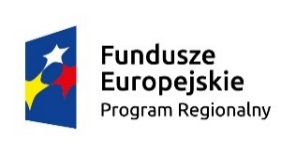 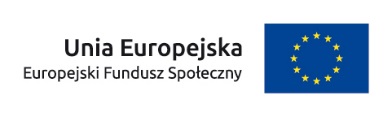 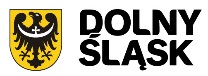 Wsparcie w ramach konkursu adresowane jest do obszarów Dolnego Śląska, które są objęte mechanizmem ZIT AJ, tj.:
Gmina i Miasto Gryfów Śląski, 
Gmina i Miasto Lubomierz, 
Miasto i Gmina Mirsk,
Miasto i Gmina Wleń,
Gmina Pielgrzymka,
Miasto i Gmina Świerzawa,
Miasto Wojcieszów,
Miasto Złotoryja.
Wsparciem w ramach ZIT AJ objęte są w całości powiaty: jeleniogórski, Jelenia Góra Miasto.
Miasto Jelenia Góra.
Gmina Janowice Wielkie,
Gmina Jeżów Sudecki 
Miasto Karpacz, 
Miasto Kowary, 
Gmina Mysłakowice 
Miasto Piechowice, 
Gmina Podgórzyn, 
Gmina Stara Kamienica, 
Miasto Szklarska Poręba,
11
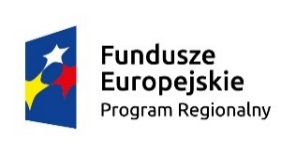 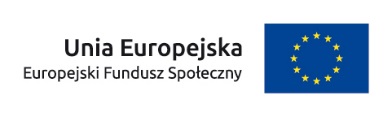 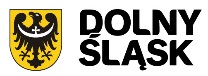 Kwota środków europejskich przeznaczona na dofinansowanie projektów w ramach konkursu nr 
RPDS.08.04.04-IP.02-02-201/16
3 775 950 PLN (871 903 EUR)
dla ZIT AW
Wsparcie w ramach konkursu adresowane jest do obszarów Dolnego Śląska, które są objęte mechanizmem ZIT AW.
12
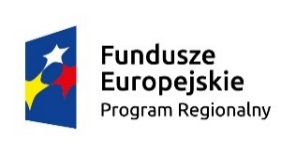 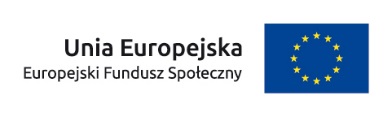 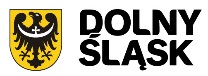 Wsparcie w ramach konkursu adresowane jest do obszarów Dolnego Śląska, które są objęte mechanizmem ZIT AW, tj.:
Gmina Miejska Nowa Ruda, 
Gmina Nowa Ruda, 
Gmina Stare Bogaczowice, 
Gmina Strzegom, 
Uzdrowiskowa Gmina Miejska Szczawno-Zdrój, 
Gmina Miasto Świdnica, 
Gmina Świdnica, 
Gmina Świebodzice, 
Gmina Walim, 
Gmina Wałbrzych, 
Gmina Żarów. 
Wsparciem w ramach ZIT AW objęte są w całości powiaty: świdnicki, wałbrzyski, Wałbrzych Miasto.
Gmina Boguszów-Gorce, 
Gmina Czarny Bór, 
Gmina Dobromierz, 
Gmina Głuszyca, 
Gmina Jaworzyna Śląska, 
Gmina Jedlina Zdrój, 
Gmina Miejska Kamienna Góra, 
Gmina Kamienna Góra, 
Gmina Lubawka, 
Gmina Marcinowice, 
Gmina Mieroszów,
13
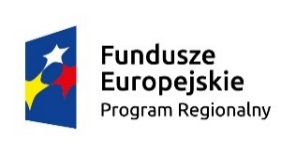 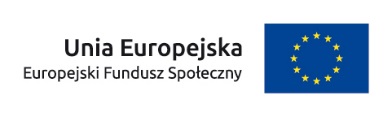 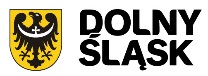 Minimalny udział wkładu własnego Beneficjenta wynosi 15% wydatków kwalifikowalnych projektu.
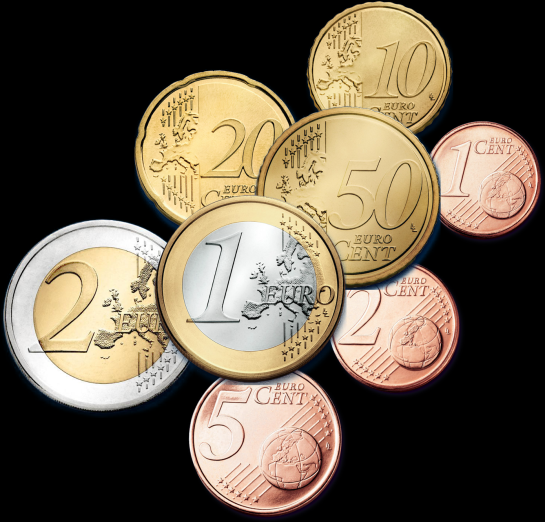 14
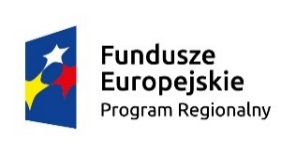 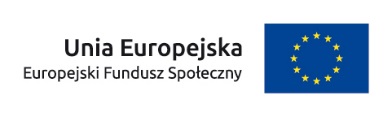 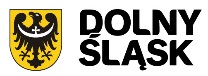 Kto może składać wnioski?
W ramach konkursu o dofinansowanie realizacji projektu mogą ubiegać się następujące  podmioty wyszczególnione w SZOOP RPO WD – tj. osoby prowadzące działalność gospodarczą, przedsiębiorcy, organizacje pracodawców, stowarzyszenia, związki zawodowe, jednostki samorządu terytorialnego, w tym samorządowe jednostki organizacyjne, spółdzielnie, samodzielne publiczne zakłady opieki zdrowotnej, fundacje, wspólnoty mieszkaniowe, placówki systemu oświaty, inne jednostki organizacyjne systemu oświaty niepubliczne.
15
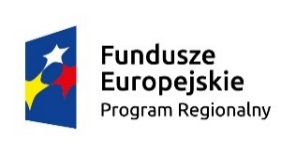 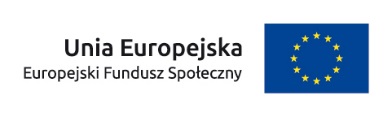 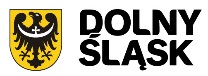 Grupa docelowa/ostateczni odbiorcy wsparcia
Zgodnie z SZOOP RPO WD grupa docelowa/ostateczni odbiorcy wsparcia w zakresie projektów typu 8.4.A to: 
osoby powracające na rynek pracy po urlopach macierzyńskich, rodzicielskich, wychowawczych sprawujące opiekę nad dziećmi w wieku do lat 3; 
osoby pozostające bez zatrudnienia i sprawujące opiekę nad dziećmi w wieku do lat 3.
16
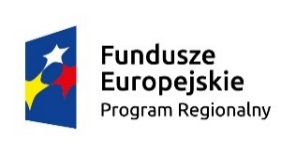 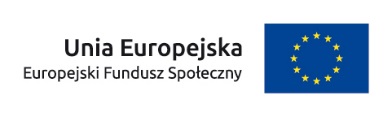 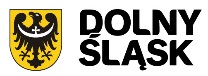 Przedmiot konkursu
1) W ramach niniejszego konkursu ogłoszony jest nabór na typ projektów 8.4.A., tj.: aktywizację zawodową osób opiekujących się dziećmi w wieku do lat 3 poprzez tworzenie i rozwijanie miejsc opieki nad dziećmi do lat 3 zgodnie z ustawą o opiece nad dziećmi w wieku do lat 3 oraz pokrywanie kosztów opieki w tym: 
tworzenie nowych miejsc opieki nad dziećmi do lat 3, w tym dostosowanych do potrzeb dzieci z niepełnosprawnościami w istniejących lub nowotworzonych formach opieki przewidzianych ustawą; 
dostosowanie miejsc opieki nad dziećmi do lat 3 do potrzeb dzieci z niepełnosprawnościami; 
sfinansowanie kosztów usług bieżącej opieki nad dziećmi lub wynagrodzenia dziennego opiekuna lub niani (dla opiekunów dzieci do lat 3 (dot. osób bezrobotnych lub biernych zawodowo pozostających poza rynkiem pracy ze względu na obowiązek opieki nad dziećmi do lat 3, w tym do osób, które przerwały karierę zawodową ze względu na urodzenie dziecka lub przebywających na urlopach macierzyńskich, rodzicielskich lub wychowawczych w rozumieniu ustawy z dnia 26 czerwca 1974 r. – Kodeks pracy)); 
sfinansowanie kosztów przeszkolenia zawodowego dziennego opiekuna; 
aktywizację zawodową opiekunów dzieci do lat 3 (realizowana wyłącznie jako element projektu z zakresu sfinansowania kosztów usług bieżącej opieki nad dziećmi lub wynagrodzenia dziennego opiekuna lub niani).
17
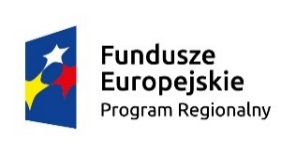 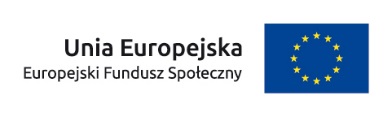 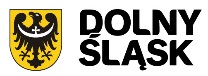 Przedmiot konkursu c.d.
Elementem uzupełniającym projekt z zakresu sfinansowania kosztów usług bieżącej opieki nad dziećmi lub wynagrodzenia dziennego opiekuna lub niani może być aktywizacja zawodowa opiekunów dzieci do lat 3, którzy w momencie przystępowania do projektu pozostają bez zatrudnienia. W ramach aktywizacji zawodowej możliwa jest realizacja poradnictwa zawodowego, szkoleń oraz kursów zawodowych dopasowanych do indywidualnych potrzeb uczestnika projektu.
 
	UWAGA! Zgodnie z ustawą o opiece nad dziećmi w wieku do lat 3: 
opieka nad dzieckiem może być sprawowana do ukończenia roku szkolnego, w którym dziecko ukończy 3 rok życia lub w przypadku gdy niemożliwe lub utrudnione jest objęcie dziecka wychowaniem przedszkolnym – 4 rok życia; 
przez opiekunów dzieci należy rozumieć rodziców/opiekunów prawnych oraz inne osoby, którym sąd powierzył sprawowanie opieki nad dzieckiem.
18
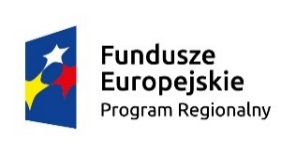 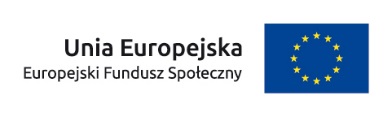 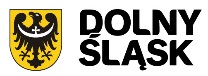 Przedmiot konkursu c.d.
2) W ramach projektów ukierunkowanych na tworzenie nowych miejsc opieki nad dziećmi do lat 3 możliwe są m.in. następujące kategorie działań: 
a) dostosowanie pomieszczeń do potrzeb dzieci, w tym do wymogów budowlanych, sanitarno-higienicznych, bezpieczeństwa przeciwpożarowego, organizacja kuchni, stołówek, szatni zgodnie z koncepcją uniwersalnego projektowania itp.; 
b) zakup i montaż wyposażenia (w tym m. in. meble, wyposażenie wypoczynkowe, wyposażenie sanitarne, zabawki); 
c) zakup pomocy do prowadzenia zajęć opiekuńczo-wychowawczych i edukacyjnych, specjalistycznego sprzętu oraz narzędzi do rozpoznawania potrzeb rozwojowych i edukacyjnych oraz możliwości psychofizycznych dzieci, wspomagania rozwoju i prowadzenia terapii dzieci ze specjalnymi potrzebami edukacyjnymi, ze szczególnym uwzględnieniem tych pomocy, sprzętu i narzędzi, które są zgodne z koncepcją uniwersalnego projektowania; 
d) wyposażenie i montaż placu zabaw wraz z bezpieczną nawierzchnią i ogrodzeniem; 
e) modyfikacja przestrzeni wspierająca rozwój psychoruchowy i poznawczy dzieci; 
f) zapewnienie bieżącego funkcjonowania utworzonego miejsca opieki nad dziećmi do lat 3, w tym: koszty wynagrodzenia personelu zatrudnionego w miejscu opieki nad dziećmi do lat 3, koszty żywienia dzieci;
19
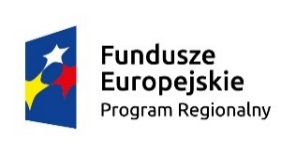 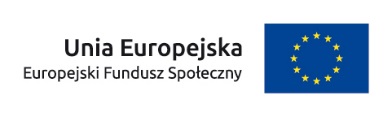 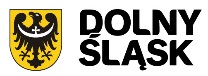 Przedmiot konkursu c.d.
g) inne wydatki, o ile są niezbędne do prawidłowego funkcjonowania miejsca opieki nad dziećmi do lat 3. 
	Powyższe wydatki mogą być ponoszone również na dostosowanie istniejących miejsc opieki nad dziećmi w wieku do lat 3 do potrzeb dzieci z niepełnosprawnościami, jednak wyłącznie w zakresie bezpośrednio wynikającym z diagnozy potrzeb konkretnych dzieci i stopnia niedostosowania placówki. 
3) Finansowanie działalności bieżącej nowo utworzonych miejsc opieki nad dziećmi do 3 lat w formie żłobków lub klubów dziecięcych oraz dziennego opiekuna w ramach projektów może trwać przez okres nie dłuższy niż 24 miesiące. 
4) Pokrycie kosztów związanych z bieżącym świadczeniem usług opieki nad dziećmi do lat 3 obejmuje: 
a) opiekę nad dzieckiem w żłobku lub klubie dziecięcym lub 
b) wynagrodzenie opiekuna dziennego w części odpowiadającej kosztom opieki nad dzieckiem skierowanym w ramach projektu lub 
c) wynagrodzenie oraz koszty składek na ubezpieczenia społeczne niani sprawującej opiekę nad dzieckiem, zgodnie z umową o świadczenie usług oraz zgodnie z ustawą z dnia 4 lutego 2011 r. o opiece nad dziećmi w wieku do lat 3 (Koszty składek na ubezpieczenia społeczne pokrywane przez Zakład Ubezpieczeń Społecznych zgodnie z ustawą z dnia 4 lutego 2011 r. o opiece nad dziećmi w wieku do lat 3 nie są objęte dofinansowaniem w ramach projektu)
20
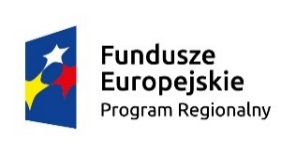 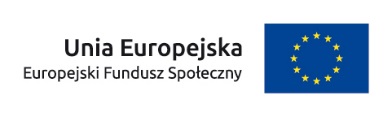 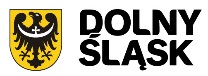 Przedmiot konkursu c.d.
Ww. koszty względem konkretnego dziecka i opiekuna są finansowane ze środków EFS przez okres nie dłuższy niż 12 miesięcy i nie stanowią kosztów związanych z zapewnieniem finansowania działalności bieżącej nowo utworzonych miejsc opieki nad dziećmi do lat 3, o których mowa w pkt. 3. 
5) Wnioskodawca we wniosku o dofinansowanie zawiera co najmniej następujące informacje: 
a) uzasadnienie zapotrzebowania na miejsca opieki nad dziećmi do lat 3, w tym analizę uwarunkowań w zakresie zróżnicowań przestrzennych w dostępie do form opieki i prognoz demograficznych; 
b) warunki lokalowe, tj. wykorzystanie bazy lokalowej, w której będzie realizowana opieka nad dziećmi do lat 3; 
c) zasady rekrutacji uczestników do projektu; 
d) informacje dotyczące sposobu utrzymania funkcjonowania miejsc opieki nad dziećmi do lat 3 po ustaniu finansowania z EFS, tj. informacje, z jakiego źródła, innego niż wsparcie EFS, miejsca te będą utrzymane przez okres minimum 2 lat po ustaniu finansowania EFS, a także planowane działania zmierzające do utrzymania funkcjonowania tych miejsc opieki po ustaniu finansowania EFS.
21
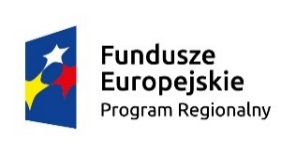 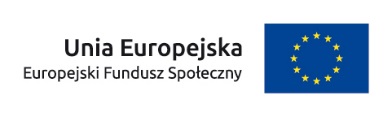 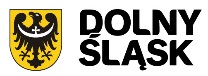 Mechanizm racjonalnych usprawnień
Mechanizm racjonalnych usprawnień to konieczne i odpowiednie zmiany oraz dostosowania, nienakładające nieproporcjonalnego lub nadmiernego obciążenia, rozpatrywane osobno dla każdego konkretnego przypadku, w celu zapewnienia osobom z niepełnosprawnościami możliwości korzystania z wszelkich praw człowieka i podstawowych wolności oraz ich wykonywania na zasadzie równości z innymi osobami.
W projektach dedykowanych wyłącznie lub przede wszystkim osobom z niepełnosprawnościami, szczególnie z rozpoznanymi specjalnymi potrzebami uczestników, wydatki na sfinansowanie mechanizmu racjonalnych usprawnień należy zaplanować na poziomie wniosku o dofinansowanie projektu. Wówczas limit 12 tys. PLN na uczestnika nie obowiązuje. Natomiast konieczne jest wskazanie we wniosku diagnozy potrzeb danej grupy oraz zaplanowanie działań i wskaźników adekwatnych do skali środków przeznaczonych na wsparcie bezpośrednie osoby/uczestnika, prowadzące do uzyskania przez nią korzyści (np. nabycia kompetencji).
22
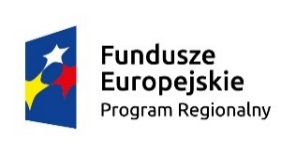 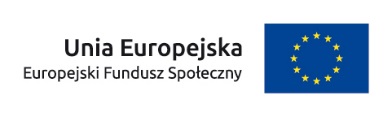 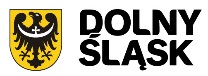 Mechanizm racjonalnych usprawnień c.d.
W ramach projektów ogólnodostępnych, w szczególności w przypadku braku możliwości świadczenia usługi spełniającej zasadę równości szans i niedyskryminacji dla osób z niepełnosprawnościami w celu zapewnienia możliwości pełnego uczestnictwa osób z niepełnosprawnościami, również należy zastosować mechanizm racjonalnych usprawnień. Wnioskodawca w trakcie realizacji projektu ma możliwość finansowania nieprzewidzianych we wniosku kosztów związanych z koniecznością dostosowania projektu lub wykorzystywanej infrastruktury do potrzeb osób z niepełnosprawnościami. Oznacza to możliwość finansowania specyficznych usług dostosowawczych lub oddziaływania na szeroko pojętą infrastrukturę, nieprzewidzianych z góry we wniosku o dofinansowanie projektu, lecz uruchamianych wraz z pojawieniem się w projekcie (w charakterze uczestnika lub personelu) osoby z niepełnosprawnością. 
	Decyzję w sprawie finansowania mechanizmu racjonalnych usprawnień podejmuje IOK będąca stroną umowy o dofinansowanie projektu biorąc pod uwagę zasadność i racjonalność poniesienia dodatkowych kosztów. Wydatki, o których mowa powyżej można ponosić po uzyskaniu akceptacji IOK.
23
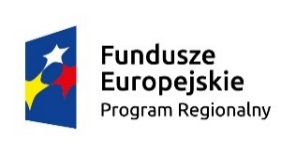 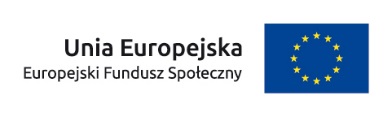 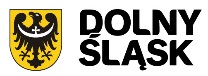 Okres realizacji projektu
Rozpoczęcie realizacji projektu w 2017 r.

Zakończenie realizacji projektu do 31.10.2019 r. 

Projekt może trwać maksymalnie 24 miesiące
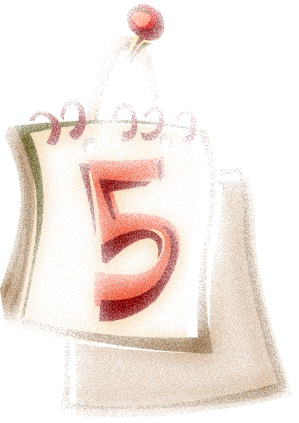 24
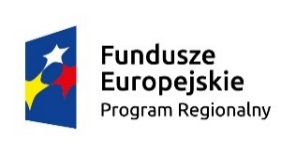 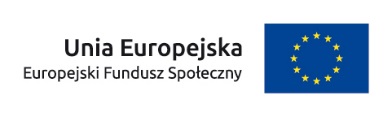 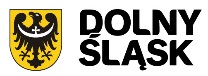 OCENA WNIOSKU O DOFINANSOWANIE
25
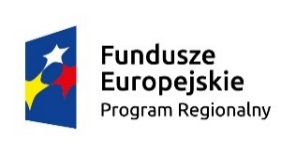 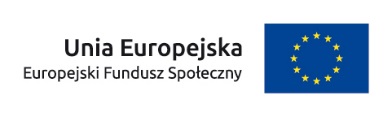 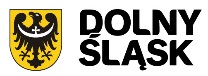 26
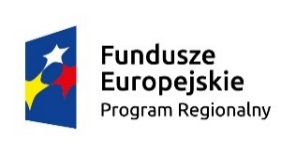 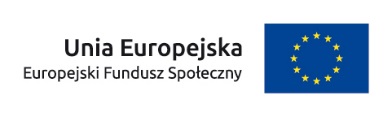 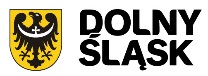 27
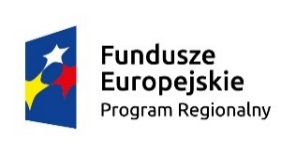 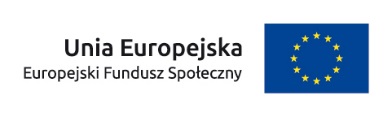 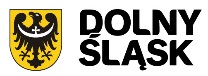 Szczegółowe kryteria dostępu w konkursie o charakterze horyzontalnym oraz z mechanizmem ZIT
Kryterium liczby wniosków 
Czy Wnioskodawca złożył w ramach konkursu (jako lider lub partner) maksymalnie 2 wnioski o dofinansowanie projektu? 
	Zadaniem kryterium jest umożliwienie realizowania projektów przez większą liczbę Wnioskodawców. Kryterium zostanie zweryfikowane na podstawie rejestru prowadzonego przez Instytucję Organizującą Konkurs. Decyduje kolejność rejestracji wpływu wniosku w Instytucji Organizującej Konkurs. W przypadku złożenia więcej niż dwóch wniosków o dofinansowanie, w których ten sam podmiot występuje jako lider i/lub partner, Instytucja Organizująca Konkurs odrzuca wszystkie złożone w odpowiedzi na konkurs wnioski, w związku z niespełnieniem przez Wnioskodawcę kryterium. W przypadku wycofania wniosku o dofinansowanie Wnioskodawca ma prawo złożyć kolejny wniosek.
28
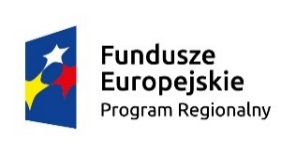 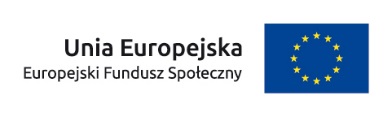 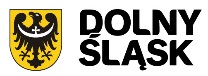 Szczegółowe kryteria dostępu w konkursie o charakterze horyzontalnym oraz z mechanizmem ZIT
2. Kryterium biura projektu 	
Czy Wnioskodawca (lider) w okresie realizacji projektu posiada siedzibę lub będzie prowadził biuro projektu na terenie województwa dolnośląskiego? 
	Realizacja projektu przez beneficjentów prowadzących działalność na terenie województwa dolnośląskiego lub posiadających biuro projektu na terenie województwa dolnośląskiego jest uzasadniona regionalnym/ lokalnym charakterem wsparcia oraz pozytywnie wpłynie na efektywność realizacji projektu. Kryterium zostanie zweryfikowane na podstawie zapisów we wniosku o dofinansowanie projektu. Fakt posiadania siedziby na terenie województwa dolnośląskiego zostanie zweryfikowany na podstawie części 2.8 wniosku o dofinansowanie. W przypadku braku posiadania przez Wnioskodawcę (lidera) siedziby na terenie woj. dolnośląskiego, Wnioskodawca jest zobowiązany wpisać do treści wniosku oświadczenie, że będzie prowadził biuro projektu na terenie województwa dolnośląskiego. Brak w/w oświadczenia skutkować będzie niespełnieniem kryterium.
29
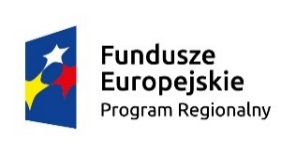 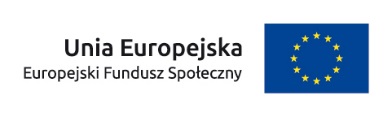 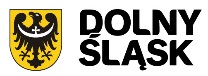 Szczegółowe kryteria dostępu w konkursie o charakterze horyzontalnym oraz z mechanizmem ZIT
3. Kryterium trwałości projektu 		
Czy Wnioskodawca przedstawił deklarację zapewnienia funkcjonowania utworzonych w ramach projektu miejsc opieki nad dziećmi do lat 3 w żłobkach, klubach dziecięcych i przez dziennego opiekuna przez okres co najmniej 2 lat od daty zakończenia realizacji projektu? 
	Kryterium wprowadzono w celu zapewnienia trwałości produktów projektu po zakończeniu jego realizacji. We wniosku o dofinansowanie należy zamieścić deklarację o zapewnieniu funkcjonowania miejsc opieki nad dziećmi po zakończeniu finansowania z EFS, wskazującą m.in. planowane źródło pokrywania kosztów funkcjonowania ośrodka. Trwałość jest rozumiana jako instytucjonalna gotowość miejsc opieki nad dziećmi do lat 3 do świadczenia usług. Powyższy warunek nie ma zastosowania w przypadku dostosowania istniejących miejsc opieki do potrzeb dzieci z niepełnosprawnościami oraz projektów zakładających sfinansowanie kosztów usług bieżącej opieki nad dziećmi poprzez pokrycie kosztów opłat za pobyt dziecka w żłobku, klubie dziecięcym lub u dziennego opiekuna ponoszonych przez opiekunów dzieci lub formę sprawowania opieki nad dziećmi przez nianie. Kryterium zostanie zweryfikowane na podstawie zapisów wniosku o dofinansowanie projektu.
30
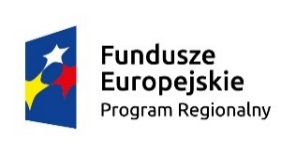 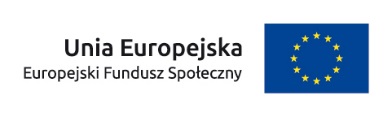 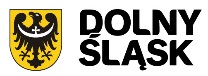 Szczegółowe kryteria dostępu w konkursie o charakterze horyzontalnym oraz z mechanizmem ZIT
4. Kryterium formy wsparcia 			
Czy we wniosku o dofinansowanie projektu Wnioskodawca wykazał, że realizacja projektu przyczyni się do zwiększenia liczby miejsc opieki nad dziećmi do lat 3 prowadzonych przez daną instytucję publiczną lub niepubliczną? 
	Projekty realizowane w ramach RPO WD 2014-2020 mają przyczyniać się do zwiększenia liczby miejsc opieki nad dziećmi do lat 3. Powyższy warunek nie ma zastosowania w przypadku dostosowania istniejących miejsc opieki do potrzeb dzieci z niepełnosprawnościami oraz projektów zakładających sfinansowanie kosztów usług bieżącej opieki nad dziećmi poprzez pokrycie kosztów opłat za pobyt dziecka w żłobku, klubie dziecięcym lub u dziennego opiekuna ponoszonych przez opiekunów dzieci lub pokrycia kosztów wynagrodzenia niani ponoszonych przez opiekunów dzieci do lat 3. Kryterium zostanie zweryfikowane na podstawie zapisów wniosku o dofinansowanie projektu.
31
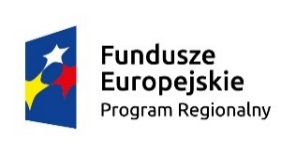 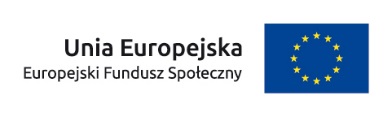 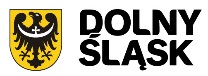 Szczegółowe kryteria dostępu w konkursie o charakterze horyzontalnym oraz z mechanizmem ZIT
5. Kryterium efektywności zatrudnieniowej 				
Czy w przypadku uwzględnienia w projektach z zakresu opieki nad dziećmi do lat 3 działań z zakresu aktywizacji zawodowej dla opiekunów dzieci tj. osób bezrobotnych lub osób biernych zawodowo pozostających poza rynkiem pracy ze względu na obowiązek opieki nad dziećmi do lat 3, w tym do osób, które przerwały karierę zawodową ze względu na urodzenie dziecka lub przebywających na urlopie wychowawczym w rozumieniu ustawy z dnia 26 czerwca 1974 r. – Kodeks pracy projekt zakłada osiągnięcie efektywności zatrudnieniowej na poziomie co najmniej: 
	– dla kobiet - wskaźnik efektywności zatrudnieniowej na poziomie co najmniej 39%, 
	– dla osób długotrwale bezrobotnych - wskaźnik efektywności zatrudnieniowej na poziomie co najmniej 30%, 
	– dla osób o niskich kwalifikacjach (z wykształceniem gimnazjalnym lub niższym)  – wskaźnik efektywności zatrudnieniowej na poziomie co najmniej 29%,
32
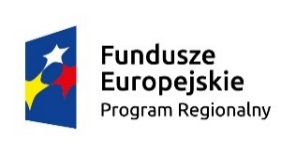 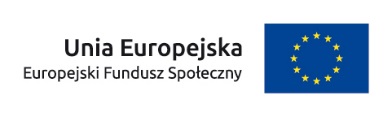 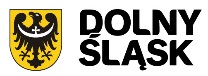 Szczegółowe kryteria dostępu w konkursie o charakterze horyzontalnym oraz z mechanizmem ZIT
– dla osób z niepełnosprawnościami - wskaźnik efektywności zatrudnieniowej na poziomie co najmniej 33%? 
	
	Projekty przewidujące, że jednym z rezultatów będzie podjęcie zatrudnienia przez co najmniej określony powyżej odsetek uczestników projektu, przyczynią się do zwiększenia skuteczności realizowanego wsparcia. Ponadto kryterium pozytywnie wpłynie na trwałość osiąganych rezultatów i przyczyni się do zwiększenia aktywności zawodowej mieszkańców regionu. Kryterium zostanie zweryfikowane na podstawie zapisów wniosku o dofinansowanie projektu.
33
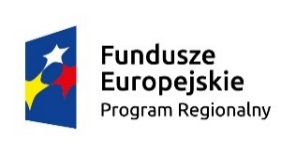 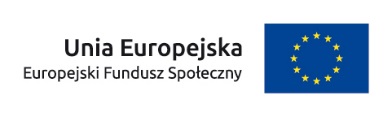 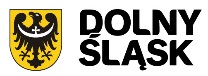 Szczegółowe kryteria dostępu w konkursie o charakterze horyzontalnym oraz z mechanizmem ZIT
6. Okres realizacji wsparcia 					
Czy Wnioskodawca przewidział finansowanie działalności bieżącej nowo utworzonych miejsc opieki nad dziećmi do 3 lat w formie żłobków, klubów dziecięcych lub dziennego opiekuna w ramach projektów współfinansowanych ze środków EFS przez okres nie dłuższy niż 24 miesiące, a koszty związane z bieżącym świadczeniem usług opieki nad dziećmi do lat 3 względem konkretnego dziecka i opiekuna ze środków EFS przez okres nie dłuższy niż 12 miesięcy? 
	Kryterium wprowadzono w celu zgodności z Wytycznymi w zakresie realizacji przedsięwzięć z udziałem środków Europejskiego Funduszu Społecznego w obszarze rynku pracy na lata 2014-2020. Kryterium weryfikowane na podstawie wniosku o dofinansowanie projektu.
34
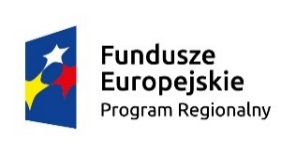 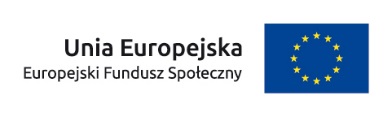 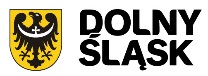 Minimalny standard usług i katalog stawek
- załącznik nr 5 do Regulaminu konkursu w projektach o charakterze horyzontalnym i z mechanizmem ZIT
35
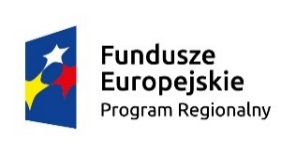 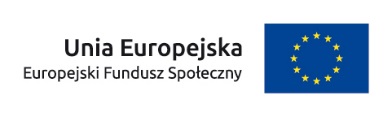 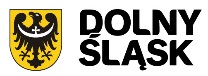 Regulacje ogólne: 
1. Wykaz dopuszczalnych stawek dla towarów i usług określa najczęściej występujące koszty w projektach finansowanych z EFS w ramach programu regionalnego. 
2. Przyjęcie dopuszczalnej stawki nie oznacza, że będzie ona akceptowana w każdym budżecie – przy ocenie będą brane pod uwagę takie czynniki jak: specyfika projektu, stopień złożoności projektu, wielkość grupy docelowej, miejsce realizacji projektu. 
3. Wprowadzenie katalogu maksymalnych dopuszczalnych stawek nie oznacza automatycznego akceptowania przez oceniających stawek w ich maksymalnie dopuszczonej wysokości. Oceniający każdorazowo zobowiązani są do weryfikacji kosztów zgodnie z zasadą efektywnego zarządzania finansami. 
4. Jeśli koszt nie został ujęty w katalogu, istnieje możliwość odniesienia się do ceny podobnej kategorii kosztowej. 
5. Wykaz dopuszczalnych stawek dla towarów i usług nie stanowi katalogu zamkniętego i może być rozszerzany o nowe pozycje przez Instytucję Pośredniczącą. W przypadku wystąpienia w budżecie projektu kosztu spoza katalogu, oceniający każdorazowo zobowiązani są do dokonania oceny tego kosztu z perspektywy efektywności i racjonalności kosztowej, w tym spełniania odpowiedniej relacji nakład – rezultat. 
6. Katalog ten jest obowiązkowym narzędziem oceny racjonalności i efektywności kosztów.
36
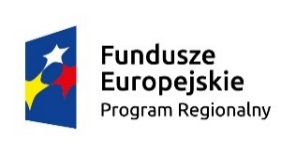 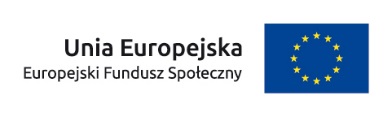 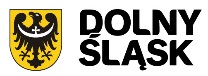 Najczęstsze błędy występujące we wnioskach o dofinansowanie w konkursach realizowanych w RPO 2014-2020
37
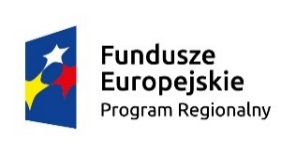 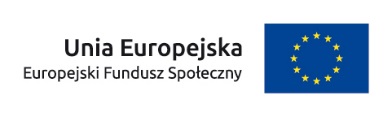 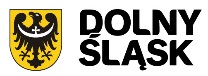 Najczęstsze błędy występujące we wnioskach o dofinansowanie w konkursach realizowanych w RPO 2014-2020
Brak znajomości regulaminu konkursu i podstawowych dokumentów programowych, w tym  Wytycznych w zakresie kwalifikowalności wydatków w ramach europejskiego Funduszu Rozwoju Regionalnego, Europejskiego Funduszu Społecznego oraz Funduszu Spójności na lata 2014-2020.
Błędnie wnoszony wkład własny w projektach, w wysokości poniżej - 15%
Błędne oznaczanie wydatków jako pomoc de minimis/pomoc publiczna. W projektach w ramach konkursu 8.4 pomoc publiczna/de minimis nie występuje;
Uwzględnianie w budżetach wydatków związanych z organizacją wsparcia dodatkowego, które nie zostało przewidziane zapisami regulaminu konkursu;
Kopiowanie treści wniosków złożonych w odpowiedzi na inne konkursy;
Wnioski nie zawierają wszystkich wymaganych składowych dot. deklaracji zapewnienia funkcjonowania utworzonych miejsc opieki nad dziećmi (najczęściej brak wskazanego finansowania po ustaniu finansowania EFS).
38
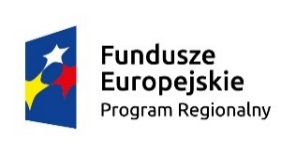 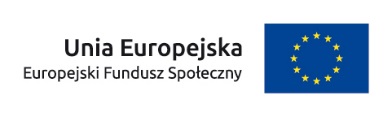 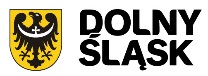 Najczęstsze błędy występujące we wnioskach o dofinansowanie w konkursach realizowanych w RPO 2014-2020
Przy tworzeniu dodatkowych miejsc opieki w istniejącym już żłobku/klubie dziecięcym, brak jest informacji o rozdzielności prowadzonych prac/dokonywanych zakupów w stosunku do istniejących miejsc opieki. Często uwzględnione w budżecie wydatki dotyczą całego obiektu, a nie są wyliczone proporcjonalnie do nowoutworzonych miejsc opieki.;
Podobnie w przypadku zatrudnienia personelu projektu – koszty wynagrodzeń (np. dyrektora, pielęgniarki) dotyczą całej placówki, a nie są wyliczone proporcjonalnie w stosunku do miejsc tworzonych w ramach projektu.;
Zakup wyposażenia stanowiska pracy dla osób zatrudnionych na umowę cywilno-prawną. Specjaliści (np. logopeda, psycholog) zatrudnieni na umowę cywilno-prawną, powinni dysponować własnym, niezbędnym sprzętem do świadczenia usługi;
Przedstawianie wydatków jako zestawy bez wyodrębniania poszczególnych wydatków (wyodrębnienie wydatków może zostać zawarte pod budżetem);
Przyjmowanie maksymalnych dopuszczalnych stawek, określonych w Minimalnym standardzie usług i katalogu stawek dla projektów konkursowych realizowanych w ramach Regionalnego Programu Operacyjnego Województwa Dolnośląskiego 2014-2020, bez rozeznania rynku i uwzględnienia specyfiki projektu;
39
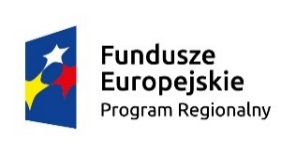 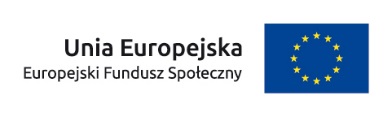 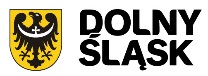 Najczęstsze błędy występujące we wnioskach o dofinansowanie w konkursach realizowanych w RPO 2014-2020

Dzielenie informacji pomiędzy różne części wniosku, np. opis grupy docelowej w kilku częściach wniosku, co utrudnia weryfikację spełnienia kryteriów;
Przepisywanie treści dokumentów programowych zamiast skupiania się na informacjach istotnych dla realizacji projektu;
Zbyt duża ilość skrótów;
Zbyt ogólne pozycje budżetowe, brak wyliczeń, brak uzasadnienia ponoszonych wydatków i przyjętych jednostek miary pod budżetem projektu;
Brak wszystkich obligatoryjnych wskaźników;
Zbyt ogólny opis grupy docelowej, który nie pozwala na weryfikację założonych wartości docelowych wskaźników;
Sporządzanie wniosków według zasad obowiązujących w poprzednim okresie programowania;
40
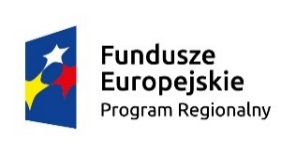 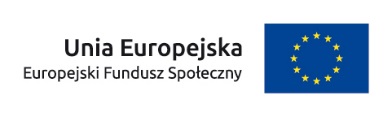 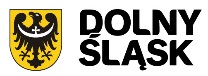 WAŻNE ZMIANY i UPROSZCZENIA
41
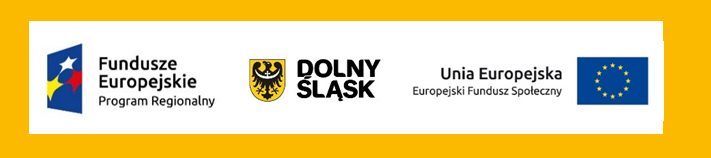 Zmiana kryteriów
Czy Wnioskodawca (lider) w okresie realizacji projektu posiada siedzibę lub  będzie prowadził biuro projektu  na terenie województwa dolnośląskiego?
w miejsce
Projektodawca w okresie realizacji projektu prowadzi biuro projektu (lub posiada siedzibę, filię, delegaturę, oddział lub inną prawnie dozwoloną formę organizacyjną działalności podmiotu) na terenie województwa dolnośląskiego z możliwością udostępnienia pełnej dokumentacji wdrażanego projektu oraz zapewni uczestnikom projektu możliwość osobistego kontaktu z kadrą projektu.
42
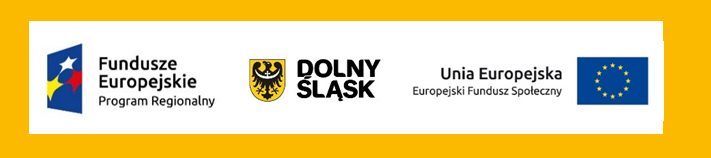 Zmiana kryteriów
Realizacja projektu przez beneficjentów prowadzących działalność na terenie województwa dolnośląskiego lub posiadających biuro projektu na terenie województwa dolnośląskiego jest uzasadniona regionalnym/ lokalnym charakterem wsparcia oraz pozytywnie wpłynie na efektywność realizacji projektu. Kryterium zostanie zweryfikowane na podstawie zapisów we wniosku o dofinansowanie projektu. Fakt posiadania siedziby na terenie województwa dolnośląskiego zostanie zweryfikowany na podstawie części 2.8 wniosku o dofinansowanie. W przypadku braku posiadania przez Wnioskodawcę (lidera) siedziby na terenie woj. dolnośląskiego, Wnioskodawca jest zobowiązany wpisać do treści wniosku oświadczenie, że będzie prowadził biuro projektu na terenie województwa dolnośląskiego. Brak w/w oświadczenia skutkować będzie niespełnieniem kryterium.
43
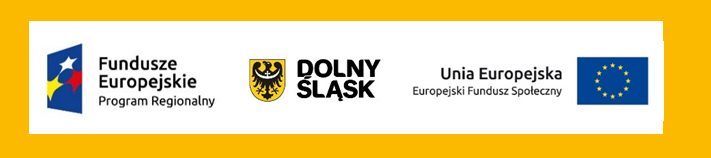 Zmiana kryteriów
Czy w przypadku uwzględnienia w projektach z zakresu opieki nad dziećmi do lat 3 działań z zakresu aktywizacji zawodowej dla opiekunów dzieci tj. osób bezrobotnych lub osób biernych zawodowo pozostających poza rynkiem pracy ze względu na obowiązek opieki nad dziećmi do lat 3, w tym do osób, które przerwały karierę zawodową ze względu na urodzenie dziecka lub przebywających na urlopie wychowawczym w rozumieniu ustawy z dnia 26 czerwca 1974 r. – Kodeks pracy projekt zakłada osiągnięcie efektywności zatrudnieniowej na poziomie co najmniej:
	–	dla kobiet - wskaźnik efektywności zatrudnieniowej na poziomie co najmniej 39%,
	–	dla osób długotrwale bezrobotnych - wskaźnik efektywności zatrudnieniowej na poziomie co najmniej 30%,
	–	dla osób o niskich kwalifikacjach (z wykształceniem gimnazjalnym lub niższym) – wskaźnik efektywności zatrudnieniowej na poziomie co najmniej 29%,
	–	dla osób z niepełnosprawnościami - wskaźnik efektywności zatrudnieniowej na poziomie co najmniej 33%?
w miejsce
brak
44
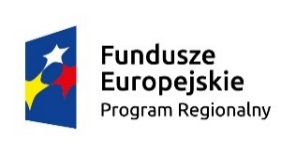 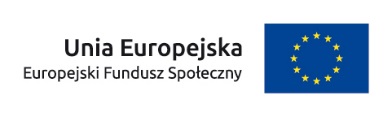 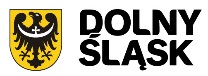 Zmienione stawki kosztów pośrednich
Koszty pośrednie rozliczane są wyłącznie z wykorzystaniem następujących stawek ryczałtowych:
25% kosztów bezpośrednich – w przypadku projektów o wartości kosztów bezpośrednich* do 830 tys. PLN włącznie,
20% kosztów bezpośrednich – w przypadku projektów o wartości kosztów bezpośrednich* powyżej 830 tys. PLN do 1,74 mln PLN włącznie,
15% kosztów bezpośrednich – w przypadku projektów o wartości kosztów bezpośrednich* powyżej 1, 74 PLN do 4,55 mln PLN włącznie,
10% kosztów bezpośrednich – w przypadku projektów o wartości kosztów bezpośrednich* przekraczającej 4,55 mln PLN.

* Z pomniejszeniem kosztu racjonalnych usprawnień, o których mowa w Wytycznych w zakresie realizacji zasady równości szans i niedyskryminacji, w tym dostępności dla osób z niepełnosprawnościami oraz zasady równości szans kobiet i mężczyzn w ramach funduszy unijnych na lata 2014-2020
45
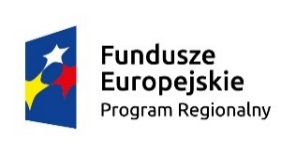 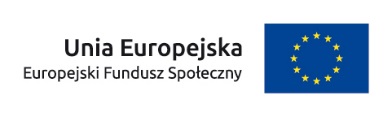 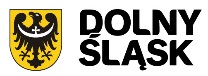 Informacje dotyczące składania wniosków
46
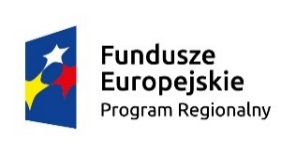 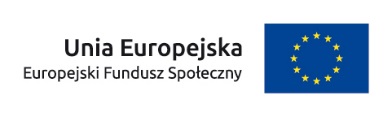 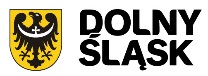 Sposób składania wniosków o dofinansowanie

w formie dokumentu elektronicznego za pośrednictwem SOWA EFS RPDS 
oraz
w formie papierowej wydrukowanej z systemu SOWA i opatrzonej podpisem osoby uprawnionej/podpisami osób uprawnionych do złożenia tego wniosku. Wniosek w formie papierowej należy złożyć w jednym egzemplarzu:
osobiście do Punktu Informacyjnego w Dolnośląskim Wojewódzkim Urzędzie Pracy - Filia we Wrocławiu, al. Armii Krajowej 54, pokój nr 100 I piętro,
za pośrednictwem kuriera na adres: Dolnośląski Wojewódzki Urząd Pracy - Filia we Wrocławiu, al. Armii Krajowej 54, 50-541 Wrocław w dni robocze od poniedziałku do piątku w godzinach od 7:30 do 15:30, 
za pośrednictwem polskiego operatora wyznaczonego w rozumieniu ustawy z dnia 23 listopada 2012 r. – Prawo pocztowe (t.j. Dz. U. z 2016 r. poz. 1113, z późn. zm.) na adres: Dolnośląski Wojewódzki Urząd Pracy - Filia we Wrocławiu, al. Armii Krajowej 54, 50-541 Wrocław, od poniedziałku do piątku w godzinach pracy IOK, tj. od 7:30 do 15:30.
Wniosek skutecznie złożony to taki, którego wersja elektroniczna i papierowa wpłynęły do DWUP Filia we Wrocławiu, al. Armii Krajowej 54 do godziny 15:30 ostatniego dnia naboru.
47
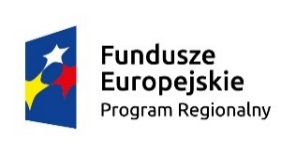 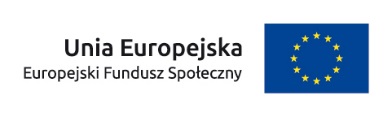 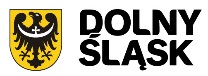 SOWA EFS RPDS https://generator-efs.dwup.pl
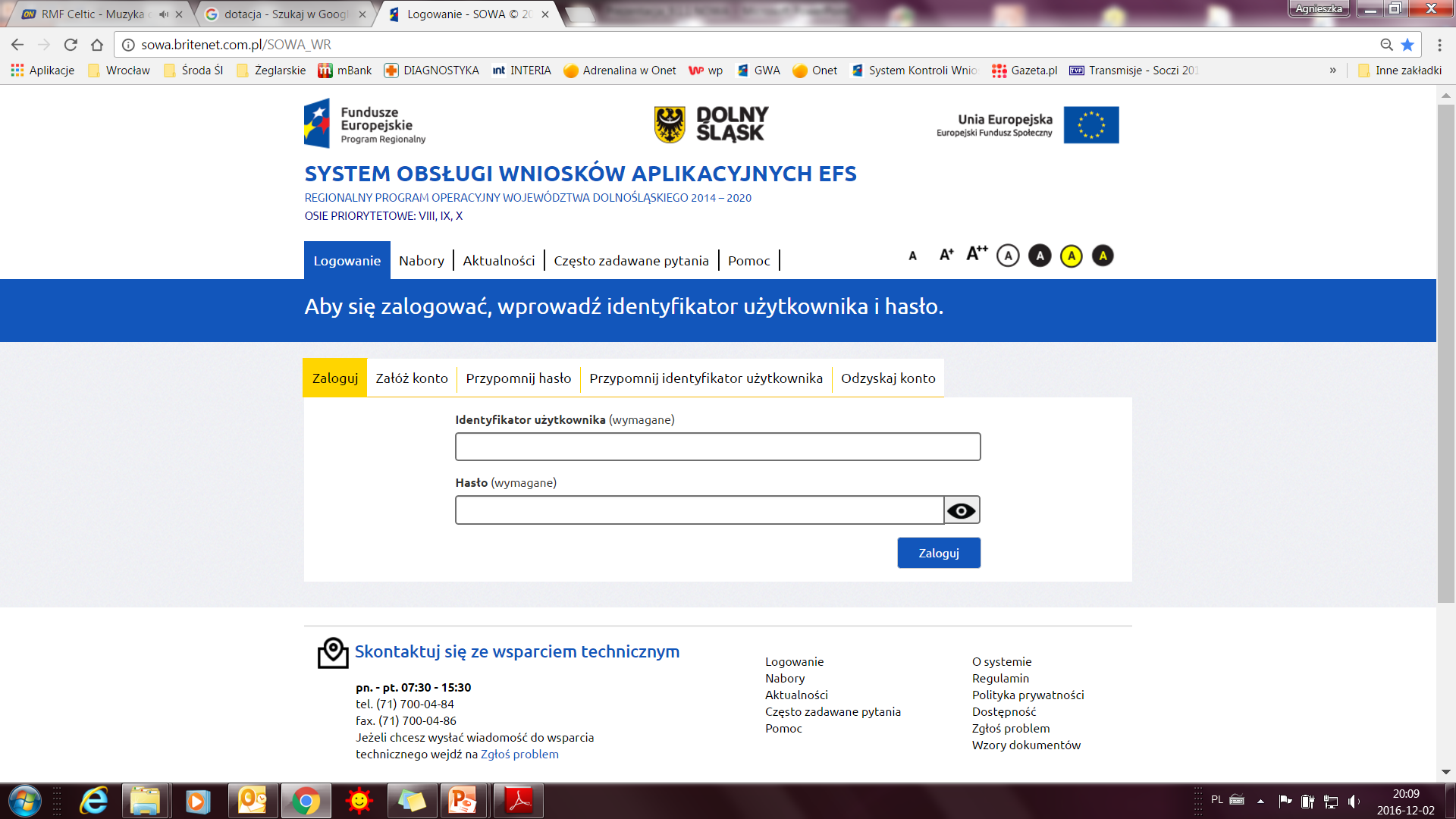 48
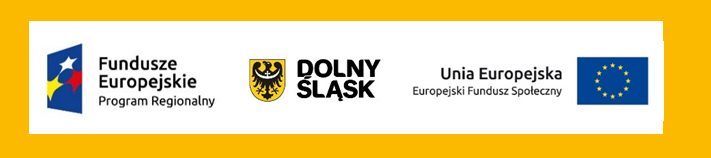 Nabór wniosków  od 13.01.2017 r. do 26.01.2017 r.
Dla wersji elektronicznej wniosków składanych za pośrednictwem systemu SOWA EFS RPDS nabór rozpocznie się dnia 13.01.2017 r. o godz. 00:01 i zakończy się 26.01.2017 r. o godz. 15.30 

Przewidywany termin rozstrzygnięcia konkursu:
1. Dla konkursu o charakterze horyzontalnym:
czerwiec 2017 r. – w przypadku, gdy ocenie formalno-merytorycznej podlegać będzie do 200 wniosków
2. Dla konkursów z mechanizmem ZIT:
lipiec 2017 r. – w przypadku, gdy ocenie formalno-merytorycznej podlegać będzie do 200 wniosków
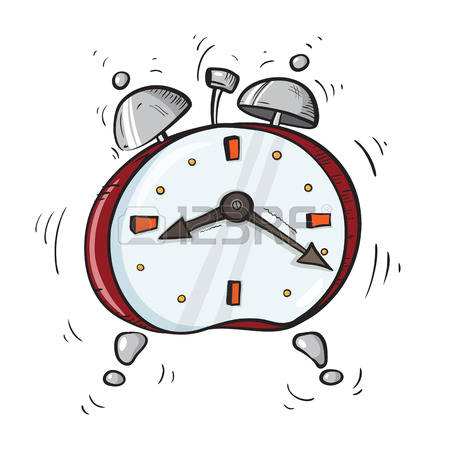 49
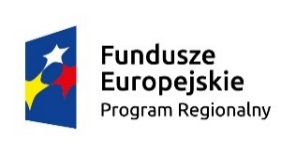 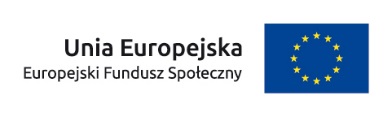 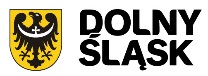 ROZSTRZYGNIĘCIE KONKURSU
Po rozstrzygnięciu konkursu IOK zamieszcza na stronie internetowej:

www.rpo.dwup.pl 
na stronach:
Dla ZIT WrOF: www.zit.wrof.pl
Dla ZIT AJ: www.zitaj.jeleniagora.pl
Dla ZIT AW: www.ipaw.walbrzych.eu

	oraz na portalu, nie później niż 7 dni od rozstrzygnięcia konkursu, listę projektów, które uzyskały wymaganą liczbę punktów, z wyróżnieniem projektów wybranych do dofinansowania (listę rankingową), tj. listę, która nie będzie uwzględniała tych projektów, które brały udział w konkursie, ale nie uzyskały wymaganej liczby punktów oraz informację o składzie KOP.
50
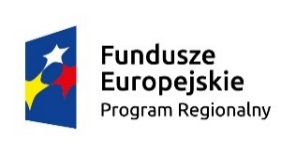 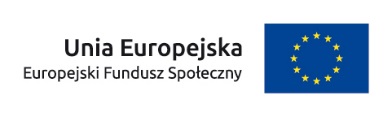 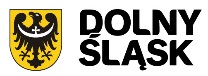 Pytania i odpowiedzi
Wyjaśnienia o charakterze ogólnym publikowane są na stronie internetowej IOK: www.rpo.dwup.pl oraz odpowiednio:
Dla ZIT WrOF: www.zit.wrof.pl
Dla ZIT AJ: www.zitaj.jeleniagora.pl
Dla ZIT AW: www.ipaw.walbrzych.eu
Pytania indywidualne można kierować na adres: promocja@dwup.pl lub telefonicznie: 71 39 74 110 lub 71 39 74 111 lub nr infolinii 0 800 300 376
W zakresie oceny zgodności projektu ze Strategią ZIT WrOF pytania można kierować na adres: zit@um.wroc.pl lub telefonicznie: 71 777 83 19 lub 71 777 87 50
W zakresie oceny zgodności projektu ze Strategią ZIT AJ pytania można kierować na adres: zitaj@jeleniagora.pllub telefonicznie: 75 75 46 249  oraz 75 75 46 288
W zakresie oceny zgodności projektu ze Strategią ZIT AW pytania można kierować na adres: ipaw@ipaw.walbrzych.eu lub telefonicznie: 74 64 88 559
51
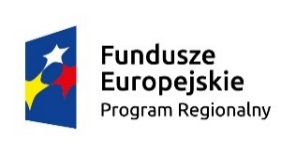 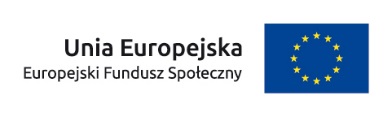 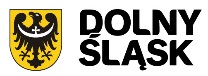 Dziękujemy za uwagę
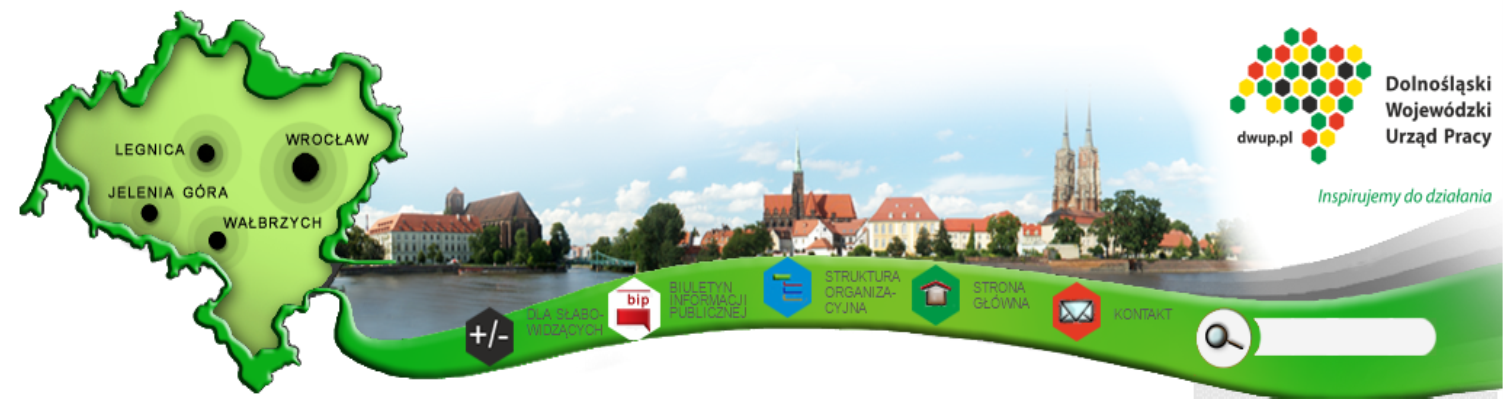 52